МОРФОЛОГІЯ ЕПОСУ
Навчальна
Ткаченко А. Мистецтво слова : Вступ до літературознавства: підруч. для гуманітаріїв. Київ : Правда Ярославичів, 1998. С. 82–99.
2. Галич О., Назарець В., Васильєв Є. Теорія літератури : підруч. Київ : Либідь, 2001. С. 261–284.
3. Вступ до літературознавства: підруч. для студентів вищ. навч. закл. Луганськ : Вид-во ДЗ «ЛНУ імені Тараса Шевченка», 2010. С. 116–137.
4. Ференц Н. Основи літературознавства : підруч. Київ : Знання, 2011. С. 236–250.
5. Білоус П. Вступ до літературознавства : навч. посіб. Київ : Академія, 2011. С. 136–143.
6. Моклиця М. Основи літературознавства. Посібник для студентів. Тернопіль : Підручники і посібники, 2002. С. 114–122.
7. Пахаренко В. Основи теорії літератури : навч.-методичний посіб. Київ : Генеза, 2009. С. 71–75.
8. Білоус П., Левченко Г. Вступ до літературознавства : навч. посіб. для самостійної роботи студента. Київ: Академія, 2012. С. 88–99.
9. Вступ до літературознавства. Хрестоматія: навч. посіб / упор. Н. І. Бернадська. Київ : Либідь, 1965. С. 178–182. 196–212, 216–221, 235–224.
Наукова

Крижанівський С. Художнє відкриття і літературний процес. Київ : 1979. 239 с.

Schelling F. W. J. Texte zur Philosophie der Kunst. URL: https://www.goodreads.com/book/show/6695577-texte-zur-philosophie-der-kunst

Копистянська Н. Жанр, жанрова система у просторі літературознавства : моногр. Львів : ПАІС, 2005. 368 c.
Е́пос 

давньогр. ἔπος — «слово», «оповідання» , «історія», «поема»  

різновид літературного роду 

розповідає про події, які нібито відбувалися у минулому (немов здійснювалися насправді і згадуються оповідачем)
виникає у  фольклорі (казка, легенда, переказ, міф, історико-героїчна пісня, билинаі). 

Наукова омонімія: Епос — рід літератури 
Епос — епічна поема
ДОВІДКА: джерело епічної поеми — народний переказ, образи ідеалізовані й узагальнені, мова відбиває відносно монолітну народну свідомість, форма віршована. Наприклад:  «Іліада», «Одісея» Гомера. До ХVIII cт. — головний жанр літератури
Універсальні складники епосу
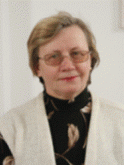 Марія Моклиця:
«-кожен твір…  унікальний… в жанровому плані…
він складається… з оригінальних,.. й з універсальних… елементів… 
єдність універсальних та оригінальних компонентів… визначає природу жанру… 
універсальні компоненти прив’язані до родової природи жанру, 
а оригінальні – до типу художнього світосприйняття, художнього методу і стилю».
Класифікація може ґрунтуватися чи вибудовуватися на принципах їх розподілу за
Роман 
французькою «roman» – спочатку твір на романських мовах
велика форма епічного роду літератури Нового часу. 
 загальні риси: 
 зображення людини в складних формах життєвого процесу,
 багатолінійність сюжету охоплює долі ряду дійових осіб, багатоголосся, звідти – великий обсяг порівняно з іншими жанрами 

ДОВІДКА. Романські мови: французька, іспанська, італійська португальська тощо. Походять від латинської мови.
період формування: кінець епохи Відродження. 
 роман є епосом приватного життя. 
 на першому плані образи людей звичайних, у діях яких виявляється тільки їхня доля, їхні особисті прагнення. 
Виняток: історичний роман, роман-епопея.
 жанр принципово нейтральний

ДОВІДКА. Епоха Відродження, Ренесанс (з фр.) – синоніми.
Епоха Відродження - кінець Середньовіччя — початку Нового часу – XIV-XVI ст.
У західноєвропейській літературі XVIII ст.: 
авантюрний роман
роман виховання
 психологічний роман (Ален-Рене Лесаж, Іога́н Во́льфганг фон Гете, Семюел Річардсон). 

Вони (твори) готують появу в XIX ст. реалістичного роману.

Найвідоміші автори романів
ХІХ ст.: Фредерик Стендаль, Оноре де Бальзак, Чарльз Діккенсу, Гюстав Флобер, Еміль Золя  та ін.
XX ст.: Томас Манн, Вільям Фолкнер, Ромен Ролан, Анатоль Франс, Габріель Гарсіа Маркес, Ернест Ґемінґвей, Чингіз Айтматов
Український роман
 час зародження: XIX ст.

Перші твори:
- Григорій Квітка-Основ’яненко «Пан Халявський»
- Євген Гребінка  «Чайковський»

Автори романів
ХІХ ст.: Іван Нечуй-Левицький, Панас Мирний, Михайло Старицький, Іван Франко
XX ст. Володимир Винниченко, Андрій Головко, Юрій Яновський, Зінаїда Тулуб, Валер’ян Підмогильний, Семен Скляренко, Олесь Гончар, Василь Земляк, Григорій Тютюнник, Павло Загребельний, Володимир Дрозд, Іван Чендей, Валерій Шевчук та ін.
Жанрові різновиди
Теоретичне дослідження роману: XIX ст. 
Роман виник під час кризового етапу суспільства, а тому герой перебуває у конфлікті з суспільством. 
Теоретики: Георг Вільгельм Фридрих Гегель, Іван Франко, Тетяна Бовсунівська, Нонна Копистянська та ін.
 
Отже, РОМАН – великий епічний жанр, в основі якого лежить зображення приватного життя людини в нерозривному зв’язку із суспільним розвитком.

Термін «роман» вперше було вжито у ХVІ ст. англійським дослідником літератури Джорджем Патенхемом у праці «Мистецтво англійської поезії» (1589).
Повість

різновид епічного роду
твір середньої жанрової форми 
префікс «по» вказує на віднесеність у минулий час, а «вість» – повідомлення. Це те, що оповідається, завершена і досить широка оповідь про ту чи іншу подію або особу
термін не має точного аналогу в західноєвропейських мовах. Залежно від специфіки твори, авторської номінації та розуміння перекладача йому можуть відповідати терміни «розповідь», «казка», «історія», «короткий роман», «довге оповідання»
у старослов’янській літературі під повістю малися на увазі сказання, і житіє, і повчання, і літописний ізвод. Наприклад: «Повість минулих літ», «Повість про Єруслана Лазаревича», «Повість про азовське сидіння»

до к. ХVІІІ ст. жанр повісті не використовується в значенні терміна

жанрові риси повість отримує з розвитком поняття вимислу в літературі, коли документальності її змісту була протиставлена вигадана фабула

може мати жанрові різновиди: історична, соціальна, побутова, політична, пригодницька, фантастична
Еволюція повісті 
ХІХ– початок ХХ ст. 
 Григорій Квітка-Основ’яненко «Маруся» 
Марко Вовчок «Інститутка»
 Тарас Шевченко «Художник»
Іван Нечуй-Левицький «Кайдашева сім’я»
 Панас Мирний «Лихі люди (Товариші)»
 Борис Грінченко дилогія «Серед темної ночі», «Під тихими вербами»
 Іван Франко «Захар Беркут»
 Михайло Коцюбинський «Тіні забутих предків»
 Ольга Кобилянська «Земля»
20–30 рр. ХХ ст. 
 Валер’ян Підмогильний «Третя революція»
 Микола Хвильовий «Санаторійна зона»
 ІІ половина ХХ ст. 
 Олесь Гончар, Євген Гуцало, Володимир Дрозд, Володимир Яворівський
Постмодерна література кінця ХХ – початку ХХІ ст. 
Юрій Іздрик «Острів КРК» 
Тарас Прохасько «Непрості» 
 Олександр Ірванець «Очамимря»
Новела 
 
від італійської «novella» – новина, від латинської «novellus» – новий 

малий оповідний жанр, здебільшого в прозі

за обсягом можна зіставити з оповіданням
Різниця новели та оповідання:
Новелі властиві:
 незвичайність;
оригінальність явища, що описується;
гострота сюжетної побудови;
відточеність стилю;
несподіваний фінал;
внутрішній світ персонажів показаний в ній скупо і виражений здебільшого через зовнішню дію... 

Новелі чужі:
 екстенсивність (антонім слова інтенсивність) в описі дійсності;
коротке розважальне оповідання про реальні або правдоподібні події

 виникла в Греції

становлення відбувається в Італії доби Відродження («Декамерон» Джовані Боккаччо)

 через Італію проникає в інші літератури Європи

набуває в кожній з них національних літератур оригінальних рис.
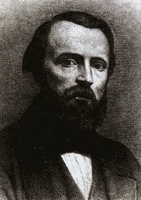 Французький словник П’єра Ларусса детермінує новелу як «Літературну структуру, яка належить до романного типу, але відрізняється від роману меншим обсягом і простотою сюжету». Відповідно в англійській мові термін «novel» використовується для позначення поняття «роман»
У слов’янські літератури жанр новели, в основному боккаччівського зразка, проникає в ХІХ ст., але період розвитку припадає на к. ХІХ – поч. ХХ ст.
Жанрові риси новели

чітка окресленість фабули

з оповіданням чи повістю її зближують такі жанрові ознаки, як однолінійність, одноконфліктність, настанова на достовірність матеріалу
Ознаки новели ХХ ст.

лаконізм, витонченість

глибина та метафоричность

збільшення  елементів умовності та гротеску

характерні експериментальність та підтекст

Майстри новели к. ХІХ – ХХ ст.: 
Гі де Мопассан, Андре Моруа, Ерве Базен, Роберт Л’юїс Стівенсон, Джозеф Конрад, Грем Грін, О.Генрі, Ернест Гемінгвей, Вільям Фолкнер, Томас Манн, Генріх Бьолль, Стефан Цвейг, Франц Кафка, Акутагава Рюноске, Антон Чехов, Іван Бунін, Олександр Купрін, Леонід Андрєєв, Володимир Набоков, Веніамін Каверін, Карел Чапек, Іво Андрич, Василь Стефаник, Михайло Коцюбинський, Лесь Мартович, Григорій Косинка, Григір Тютюнник, Євген Гуцало та ін.
Оповідання 

невеликий за розміром епічний жанр художньої літератури 

однин із найдавніших жанрів

найтрадиційніший для слов’янських літератур

 
На рубежі ІІІ–ІІ тисячоліть н.е. в Єгипті з’являються оповідання про мореплавця з розбитого корабля, що містило в собі як вигадані, так і цілком достовірні елементи. 

У східних літературах оповідання посідає суттєве місце в жанровій ієрархії («Оповідання про події у світі» Лю І-цзина, Vст.; «Нові оповідання при лампі з підрізаними ґнотами» Цюй Ю., ХІV ст.; «Оповідання в пошуках лампи» Шао Цзин-чжаня, ХVІ ст. – китайська література; Ікара Сайкаку, Уеда Акінарі – представники японської літератури, «Тисяча й одна ніч» – найвідоміша збірка оповідань в арабській літературі).
Жанрові різновиди
за проблематикою: соціально-побутове, соціально-політичне, соціально-психологічне і т.д.
 за естетичною спрямованістю: атиричне, комічне, трагічне тощо)
за розповідною структурою: різне співвідношення власне епічного, розповідного і привнесеного до нього ліричного, авторського тощо
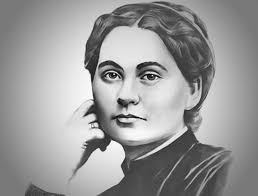 Термін «оповідання» ввела Марко Вовчок, яка в 1857 р. видала збірку «Народних оповідань»
Оповідання:

 невеликий епічний твір

змальовуються окремі епізоди з життя людей (на відміну від новели в оповіданні зображується більш повсякденне буття)

розповідь ведеться докладна, в причинно-часовій послідовності

увага приділяється зображенню (відтворенню) подій та обставин, різним описам; 

«наявність зовнішнього ланцюга вчинків, більш повільний, у порівнянні з новелою, розвиток дії – характерна риса оповідання», – вважав Фелікс Білецький.
ґрунтується на відтворенні однієї події із життя героя

одноподійність - головна ознакою жанру оповідання

однопроблемність, «одночуттєвість» душевного настрою

односюжетна конфліктна ситуація, перевага сюжетного начала над фабульним оповідання часто ведеться від першої особи. Ця жанрова ознака в процесі еволюції жанру набуває поширеної форми «оповідання в оповіданні», в якому автор вводить до фабули свого твору героя-оповідача, від особи якого ведеться розповідь про конкретний випадок із життя оповідача.
Майстри оповідання ХІХ – ХХ ст.:
Альфонс Доде, Юхан Август Стріндберг, Ернест Ґемінґвей, Ерскін Колдуел, Томас Манн, Генріх Бьолль, Ілля Чавчавадзе, Іван Тургенєв, Лев Толстой, Антон Чехов, Олександр Купрін, Михайло Зощенко, Костянтин Паустовский, Василь Шукшин, Ян Неруда, Ярослав Гашек, Іван Вазов, Елін Пелін, Іван Франко, Архип Тесленко, Володимир Винниченко, Борис Грінченко, Андрій Головко, Петро Панч, Олесь Гончар, Григір Тютюнник – Україна ХІХ – ХХ ст. В новітній літературі – Юрій Андрухович, Олександр Ірванець, В’ячеслав Медвідь.